Mechanics of Robot Materials and Structures
ロボット構造力学 
Mechanics of Robot Materials and Structures
材料の変形と力：応力，ひずみ，ヤング率
未来ロボティクス学科
菊池　耕生

TA:	平野 清遼，三原 千奈，馬頭　莉子
Mechanics of Robot Materials and Structures
応力（Stress）： N/m2
のびる，ちぢむの話
圧縮：Compression
引張：Tension
力：Force
Normal （法線）
[Pa]=[N/m2]
応力：
面積：Area
特に，断面の垂直（法線）方向に働く応力を
垂直応力（Normal stress）
Mechanics of Robot Materials and Structures
ひずみ（Strain）：無次元量
Ex. 引張
のび or ちぢみ
Normal （法線）
ひずみ：
初期長さ
特に，力の方向に伸びた（縮んだ）ひずみを
垂直ひずみ（Normal strain）
Mechanics of Robot Materials and Structures
せん断応力（Shear Stress）： N/m2
ずれるの話
せん断：Shear
力：Force
せん断応力：
面積：Area
せん断ひずみ（Shear strain）：
無次元量
Mechanics of Robot Materials and Structures
応力ーひずみ線図（軟鋼の典型例）
引張るとのびるの関係
弾性域：
Elastic
塑性域：
Plastic
のび
応力：
ひずみ：
引張強さ
上降伏点
降伏応力：
Yield stress
初期長さ
破断
下降伏点
フックの法則（Hooke’s law）
E: 傾き＝縦弾性係数（ヤング率:Young’s modulus）
ひずみ：
Mechanics of Robot Materials and Structures
応力ーひずみ線図（アルミ，ステンの例）
引張るとのびるの関係
弾性域：
Elastic
塑性域：
Plastic
のび
応力：
ひずみ：
引張強さ
初期長さ
破断
耐力：
明確な降伏点が無い材料
0.2%の永久ひずみ
ひずみ：
Mechanics of Robot Materials and Structures
応力ーひずみ線図（脆性材料の例）
引張るとのびるの関係
弾性域：
Elastic
脆性材料（ぜいせい，Brittle Material）：
塑性変形がほとんど生じずに破断
Ex. ガラス
応力：
破断
脆性破壊に対する抵抗の程度は
靭性（じんせい，Toughness）
という
「靭性が高い」→延性が大きい．伸びて破断を耐える
ひずみ：
Mechanics of Robot Materials and Structures
応力ーひずみ線図（延性材料の例）
引張るとのびるの関係
延性材料（えんせい，Ductile Material）：
大きな塑性変形ののちに破断
Ex. ゴム
応力：
弾性域：
Elastic
塑性域：
Plastic
破断
弾性領域でも応力とひずみの間に線形関係がない（低い）
0.2%の永久ひずみ
ひずみ：
Mechanics of Robot Materials and Structures
焼き入れ（）
ヤング係数は変わらない（数%以下）が降伏強度は上がる
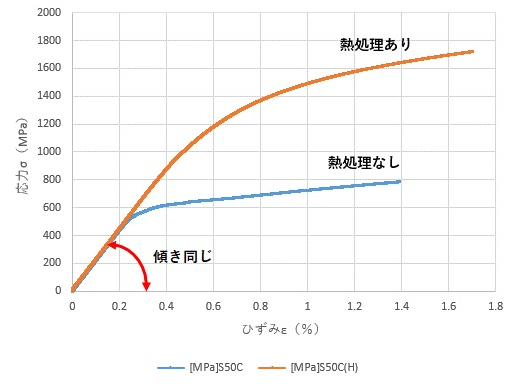 →焼き入れした歯車は切削し難い．
高周波焼き入れした歯車をフライスで加工すると，エンドミルが刃こぼれする．．．
Mechanics of Robot Materials and Structures
せん断応力とひずみの関係
？するとずれるの関係
せん断応力τとせん断ひずみγとの間にも同様の関係がある．
力：Force
G：せん断弾性係数
面積：Area
せん断ひずみ（Shear strain）：
Mechanics of Robot Materials and Structures
横ひずみ
縦にのびたら横にちぢむの話
のび
Ex. 引張
縦ひずみ：
初期長さ
縮み
横ひずみ：
初期幅
Mechanics of Robot Materials and Structures
ポアソン比（Poisson’s ratio）
のび
縦横のひずみには比例関係がある．
縦ひずみ：
初期長さ
νはポアソン比．無次元量
縮み
横ひずみ：
（横にちぢんだ）
（縦にのびた）
ポアソン比＝
初期幅
ヤング率E, せん断弾性係数G，ポアソン比の関係：
Mechanics of Robot Materials and Structures
材料定数（Material Constants）
だいたい0.3
等方性（isotropic）： 方向によって材料定数が変化しない
　⇔異方性（anisotropic）
Mechanics of Robot Materials and Structures
許容応力と安全係数
許容応力（allowable stress）：応力が発生しても元に戻りうる（設計物がその機能を発揮し続けられる）限界値に，ある程度の余裕を見込んだ応力
基準強さ：　材料を安全に使う上で決められる材料固有の値．必ずしも破損を意味しない．静荷重，衝撃荷重，繰り返し荷重などに準ずる．
安全率（係数）＝（基準強さ）／（許容応力）　
延性材料（Ex. 軟鋼）のCAE解析の場合：
	安全率＝（降伏応力）／（フォンミーゼス（相当）応力）
	1.0を下まわると塑性域に入り，元に戻らなくなる
Mechanics of Robot Materials and Structures
数値構造解析（Computational Structural Analysis）
．CAE(Computational Aided Engineering)のひとつ
．解析対象は一般的に弾性域のみ
．Ansys, Inventor，Fusionで計算可
引張るとどれぐらいのびる？
．Inventor で構造解析をしてみましょう
Mechanics of Robot Materials and Structures
数値構造解析（Computational Structural Analysis）
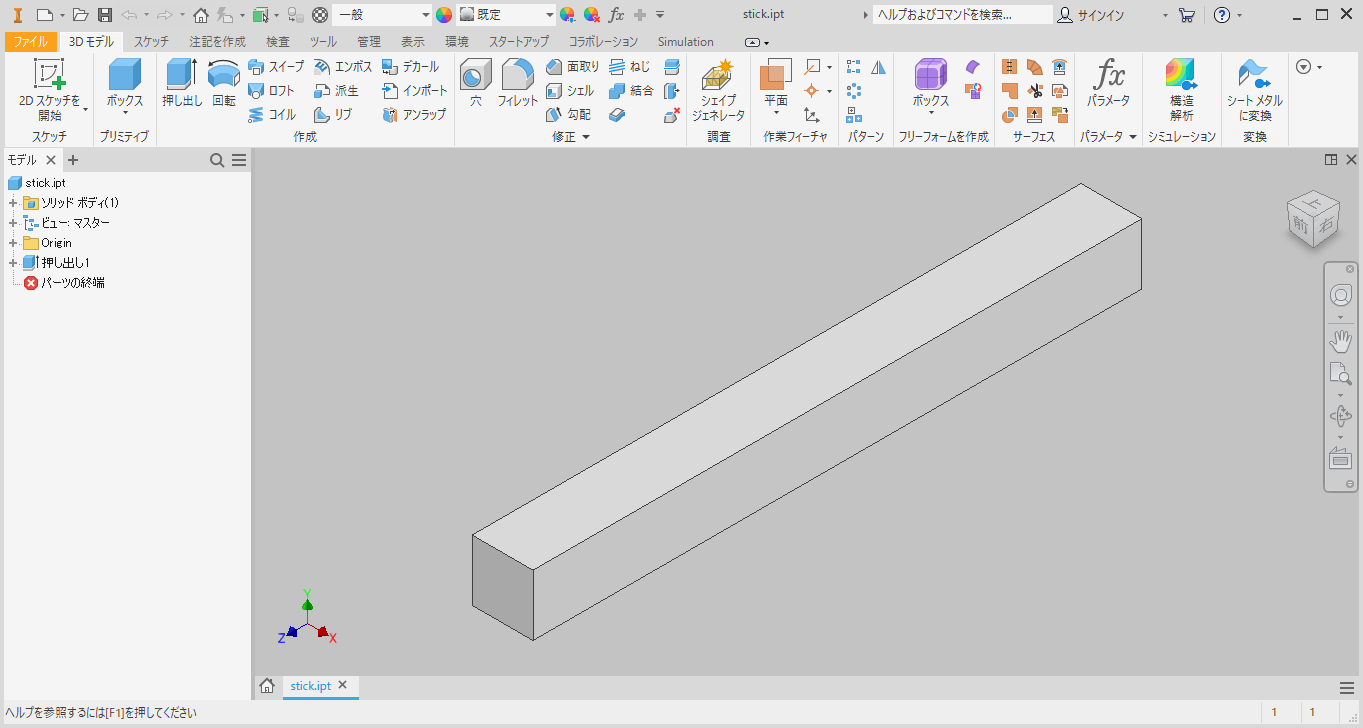 ．3Dモデルを作図したら，「構造解析」を選択
Mechanics of Robot Materials and Structures
数値構造解析（Computational Structural Analysis）
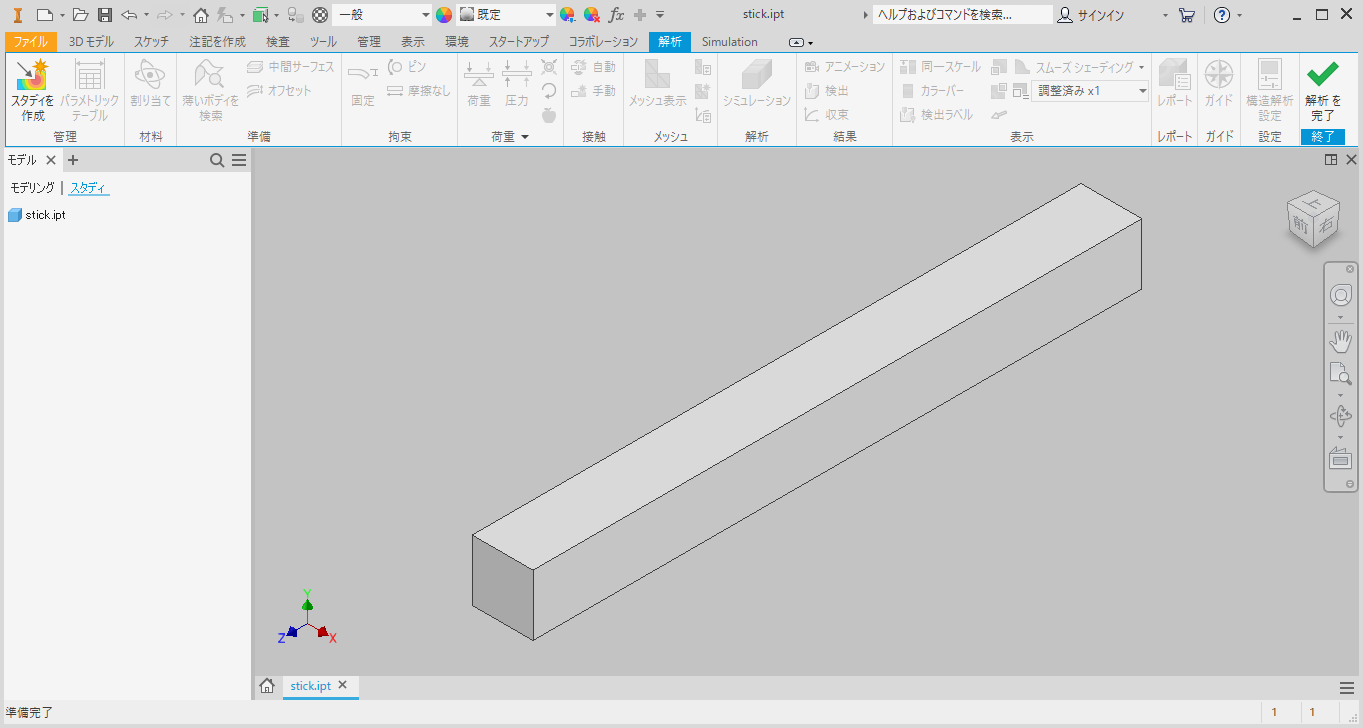 ．「スタディを作成」を選択
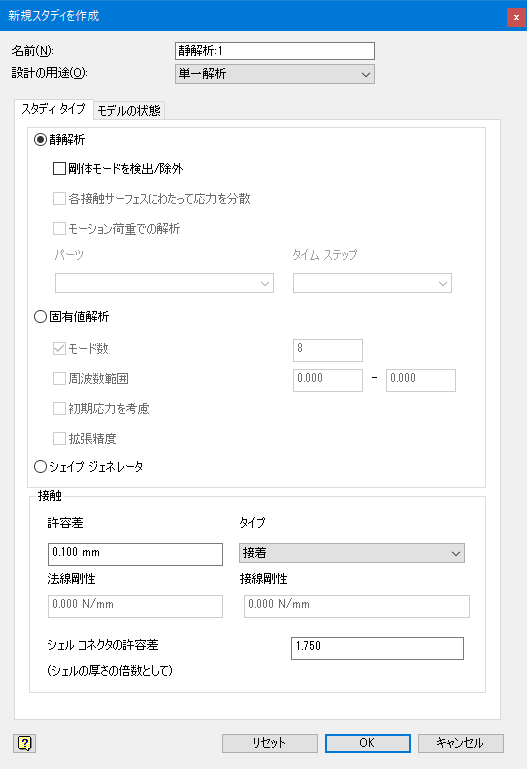 Mechanics of Robot Materials and Structures
数値構造解析（Computational Structural Analysis）
．「名前」をつける
．「単一解析」を選択
．「静解析」を選択
Mechanics of Robot Materials and Structures
材料の設定
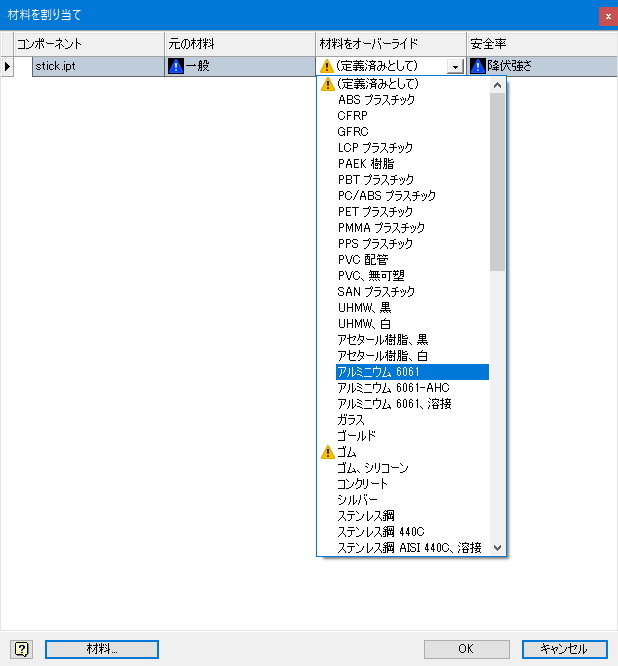 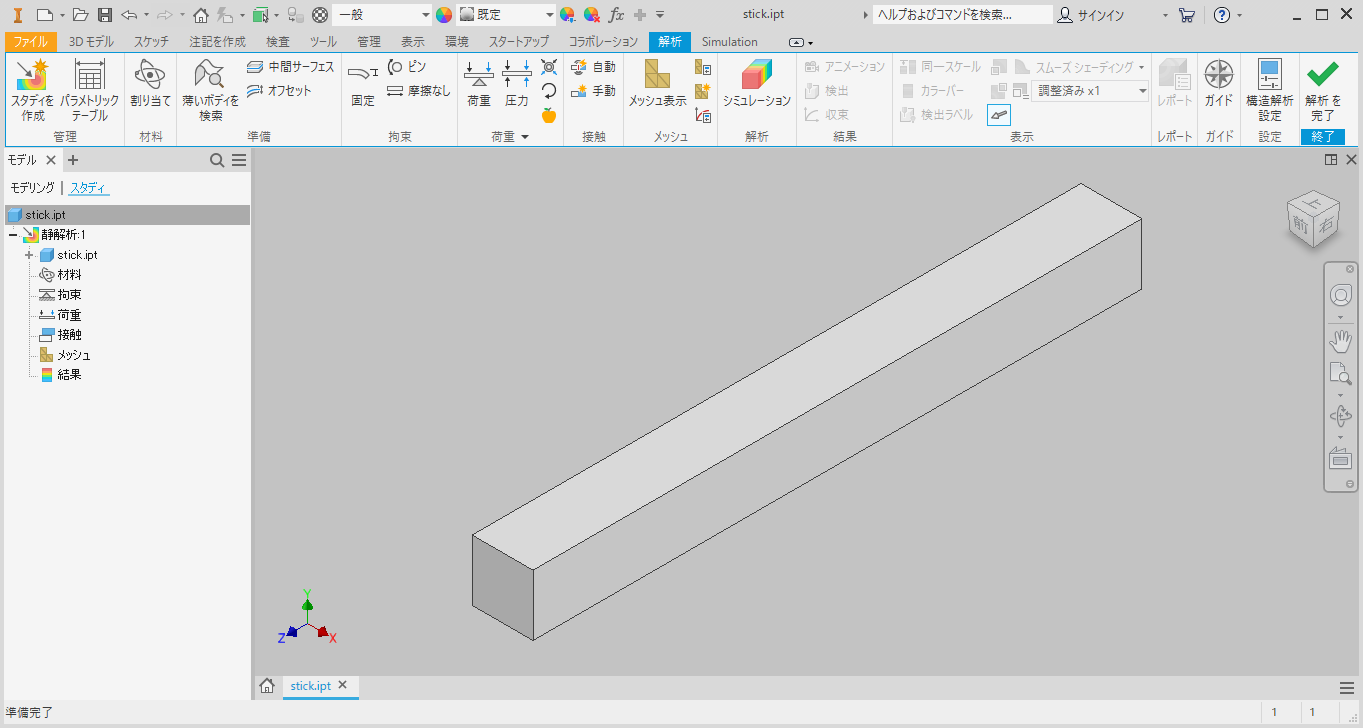 つけた名前になっている
．「割り当て」で材料を選択
Mechanics of Robot Materials and Structures
材料の設定
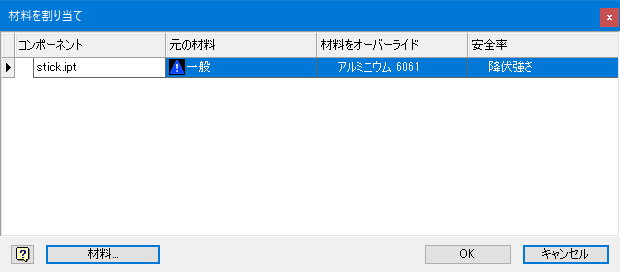 ．「材料」で材料定数を確認
Mechanics of Robot Materials and Structures
材料の設定
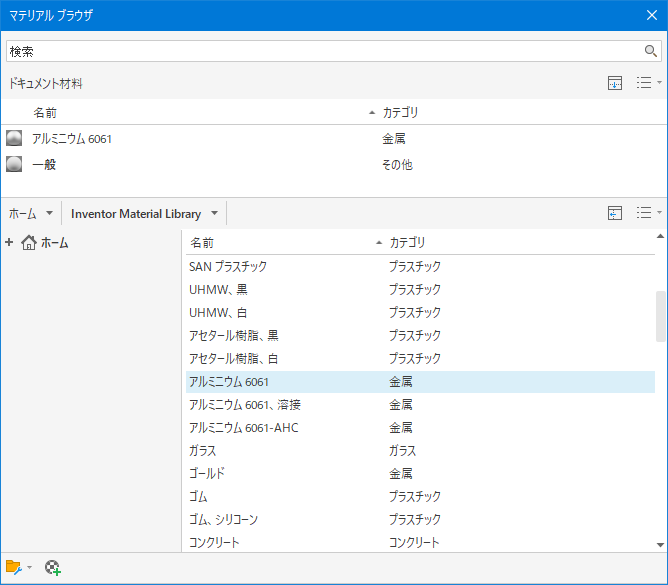 ．「アルミニウム6061」をダブルクリック
Mechanics of Robot Materials and Structures
材料の設定
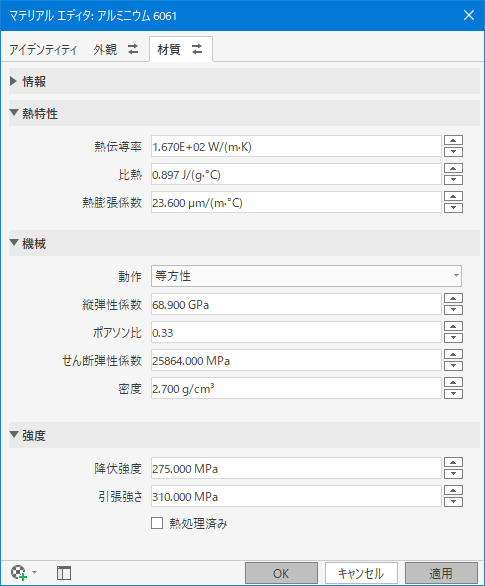 ．「材質」タグを選択
．「機械」特性を選択すると，

．縦弾性係数（ヤング率：E）
．ポアソン比：ν
．せん断弾性係数：G

が表示される．

注：
．作図におけるiPropertyの材料とは異なる材料が設定できる．
．「強度」も確認しておく
実は熱の解析もできる．
Mechanics of Robot Materials and Structures
拘束条件の設定
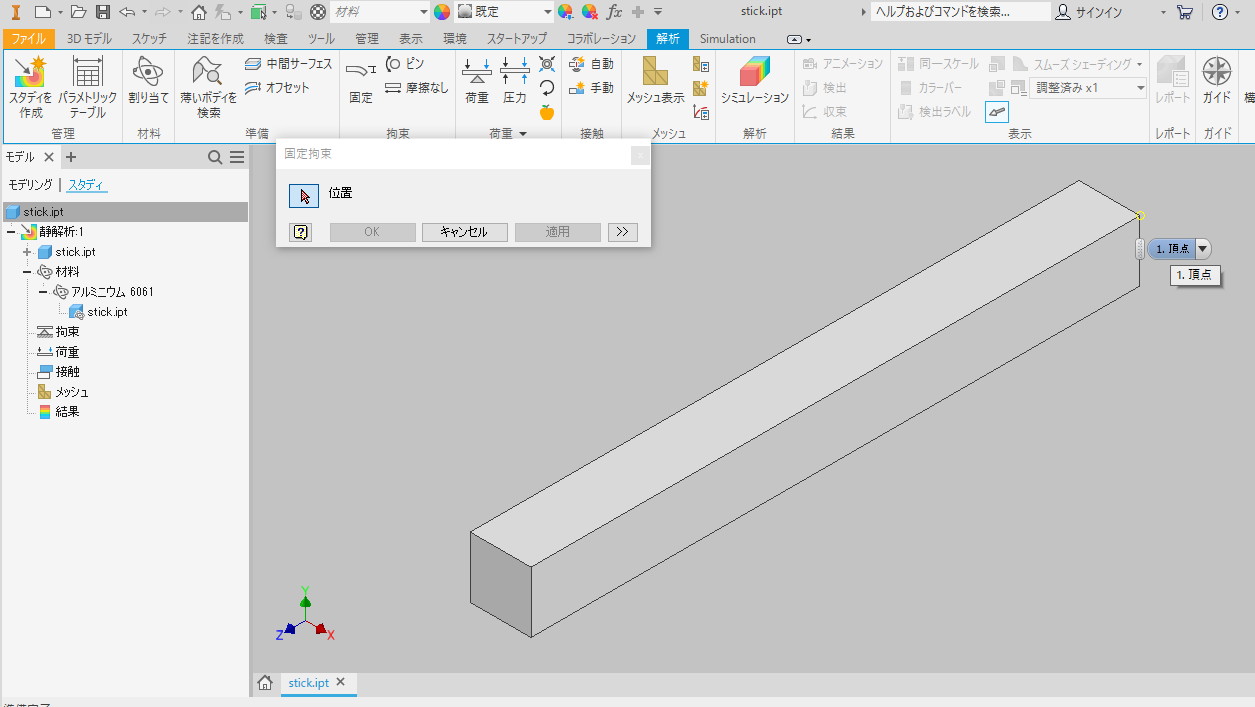 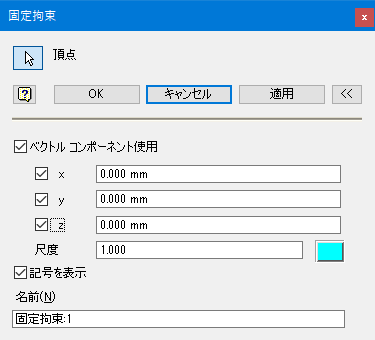 ．「固定」を選択し，底面の一つの頂点をx, y, z方向移動拘束する
Mechanics of Robot Materials and Structures
拘束条件の設定
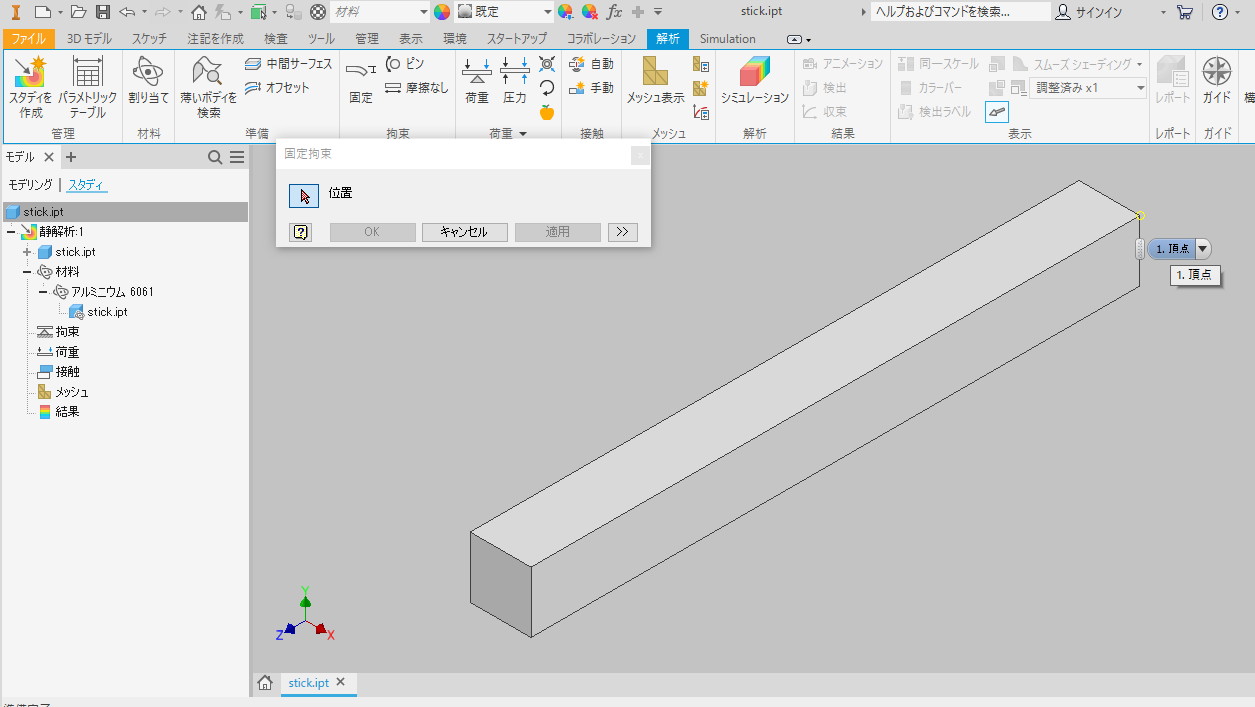 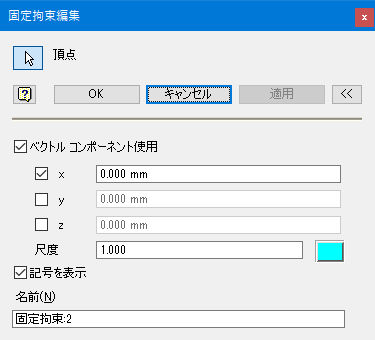 x方向には動かない
Y方向には動く
．横歪みを許容する拘束という意味
．「固定」を選択し，底面の一つの頂点をx方向移動拘束する
Mechanics of Robot Materials and Structures
拘束条件の設定
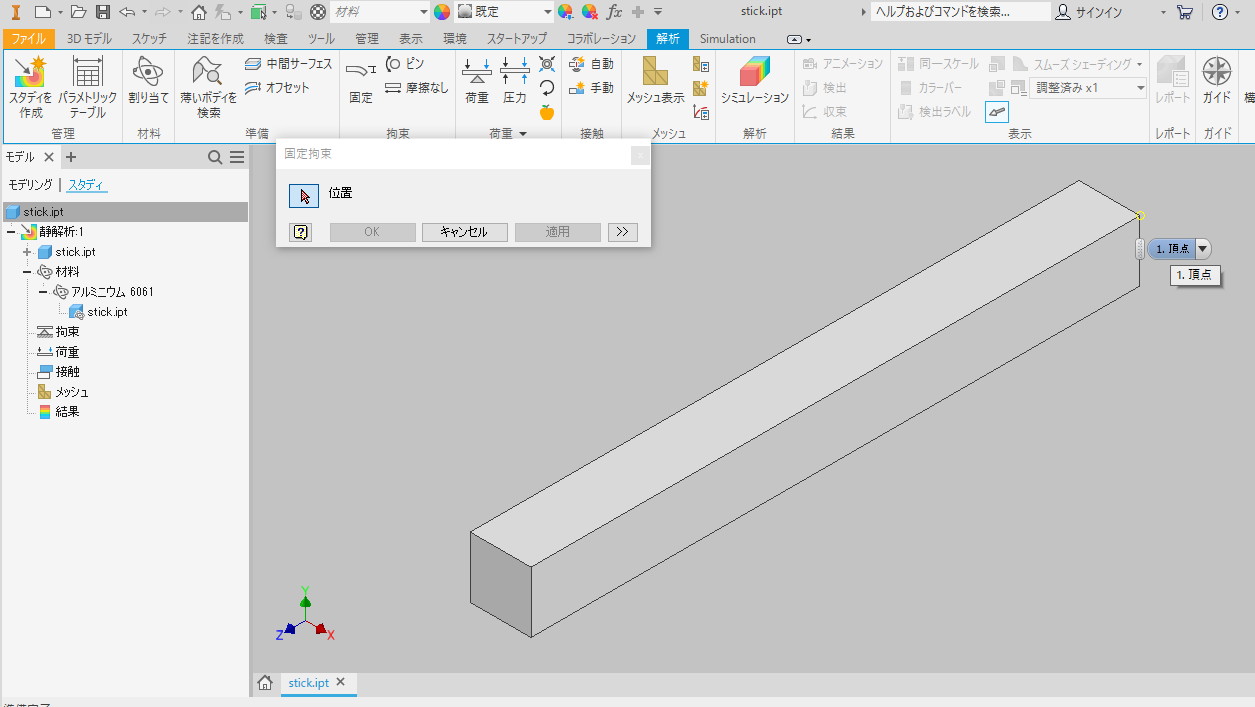 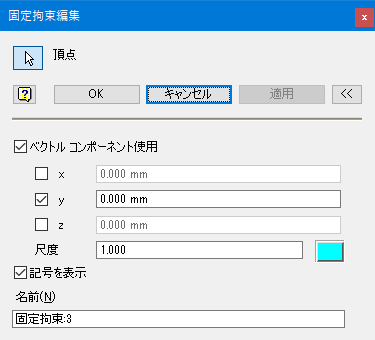 x方向には動く
Y方向には動かない
．横歪みを許容する拘束という意味
．「固定」を選択し，底面の一つの頂点をy方向移動拘束する
Mechanics of Robot Materials and Structures
拘束条件の設定
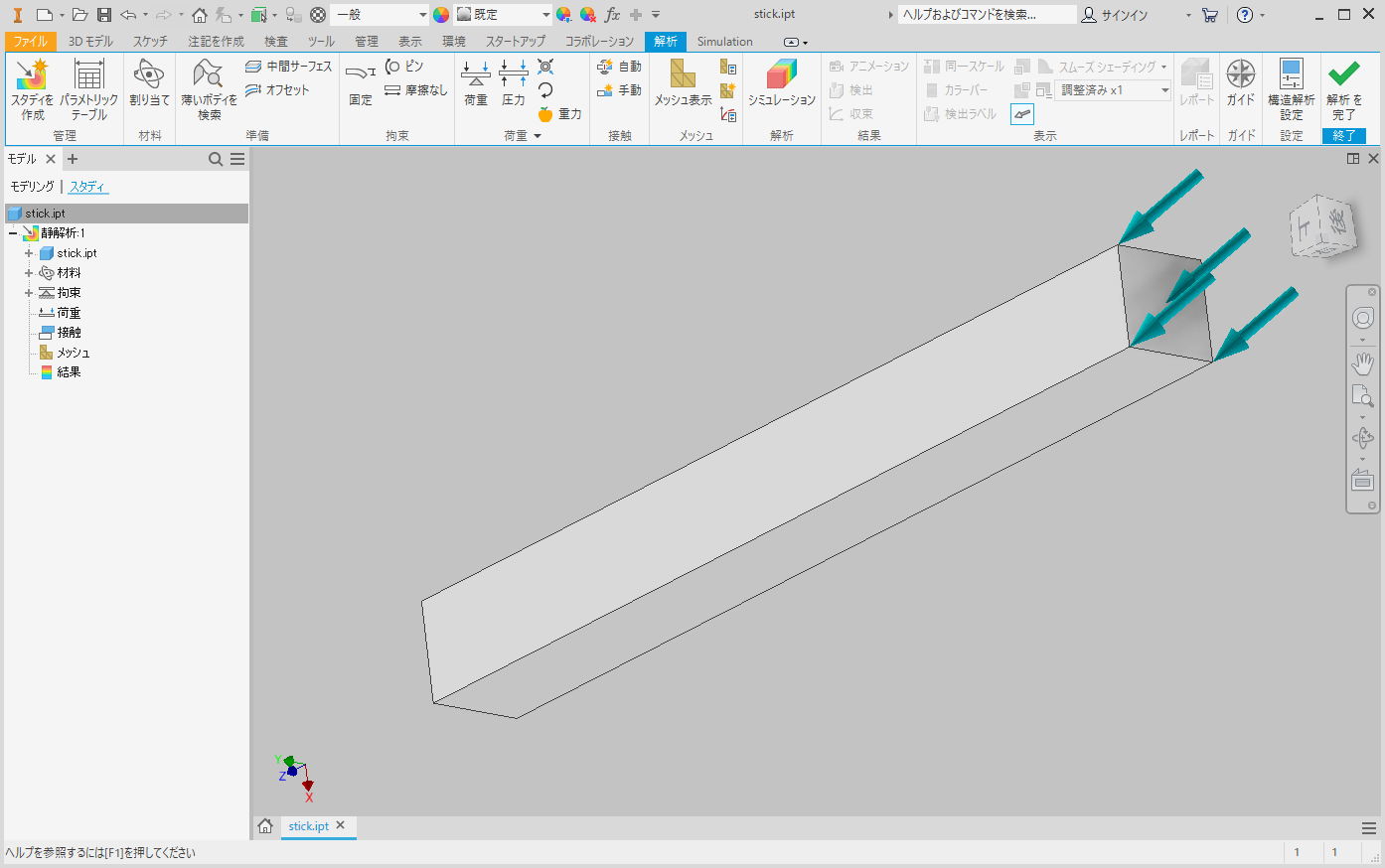 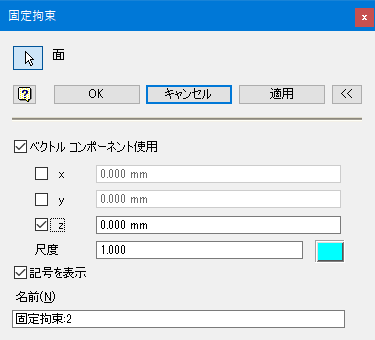 ．「固定」を選択し，底面を z方向移動拘束する
Mechanics of Robot Materials and Structures
荷重の設定
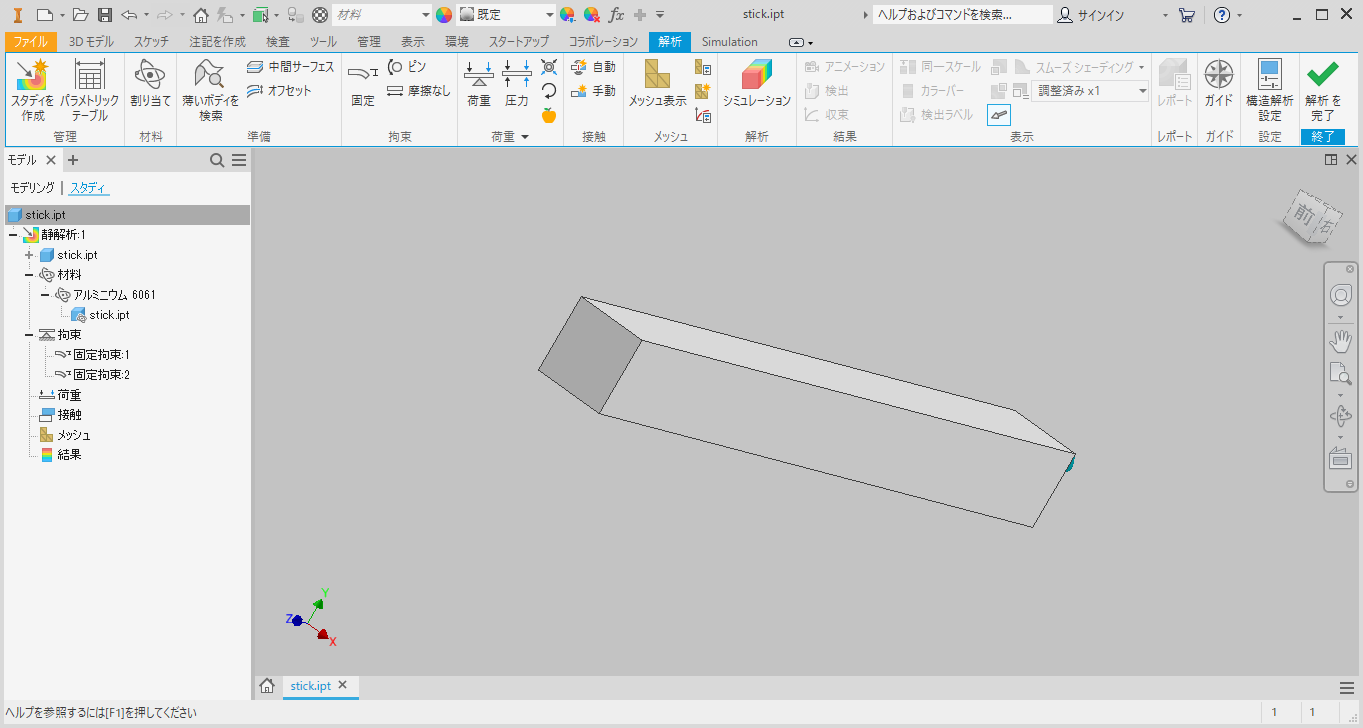 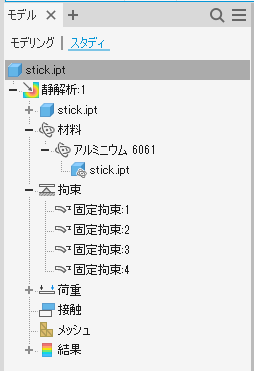 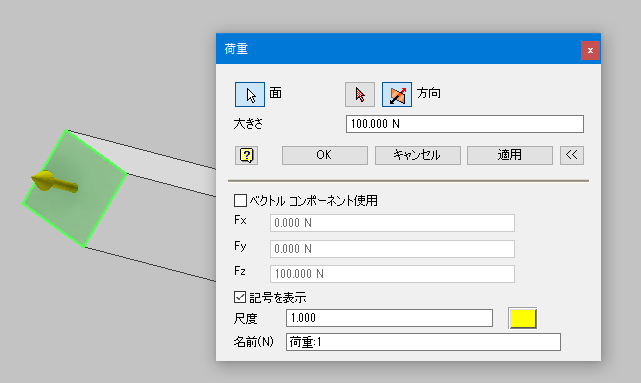 ．「荷重」を選択し，方向を引張に設定し，100 Nに設定する
Mechanics of Robot Materials and Structures
格子生成（メッシング）
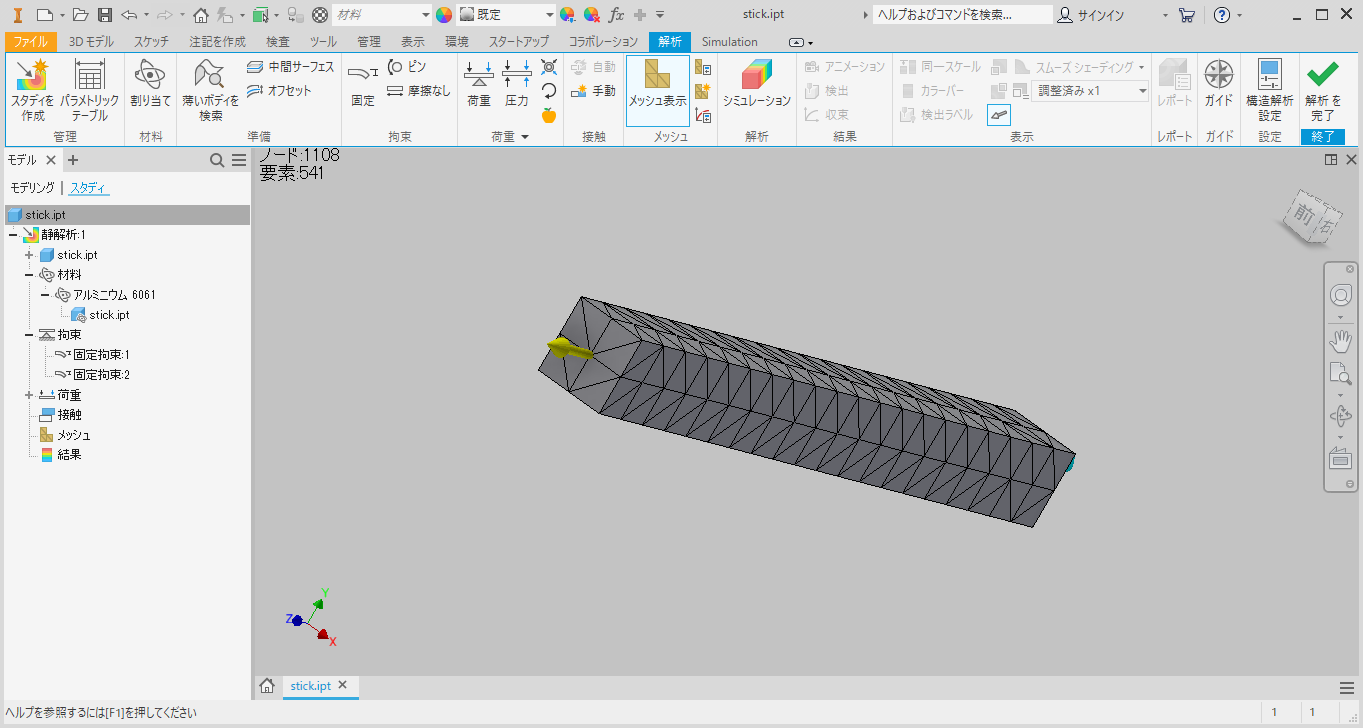 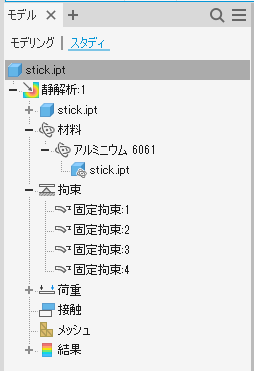 ．「メッシュ表示」で，自動生成した格子を表示する（粗い．．．）．
Mechanics of Robot Materials and Structures
解析の実行（シミュレーション）
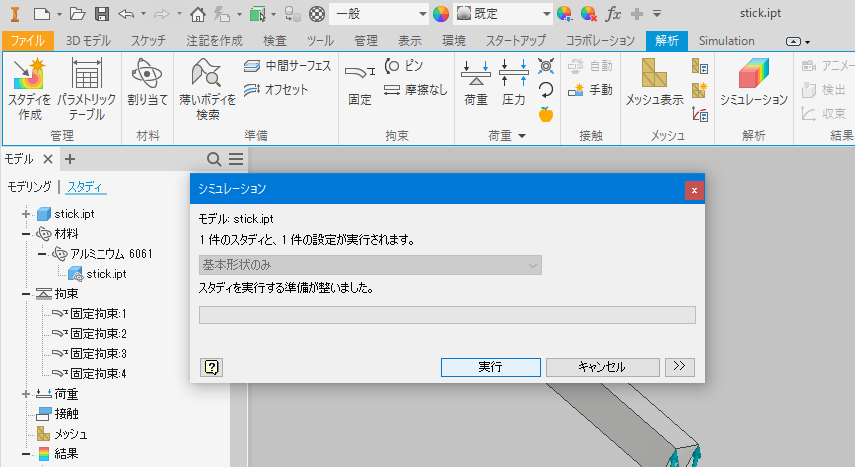 ．「シミュレーション」を選択し，「実行」する．
Mechanics of Robot Materials and Structures
可視化（変位）
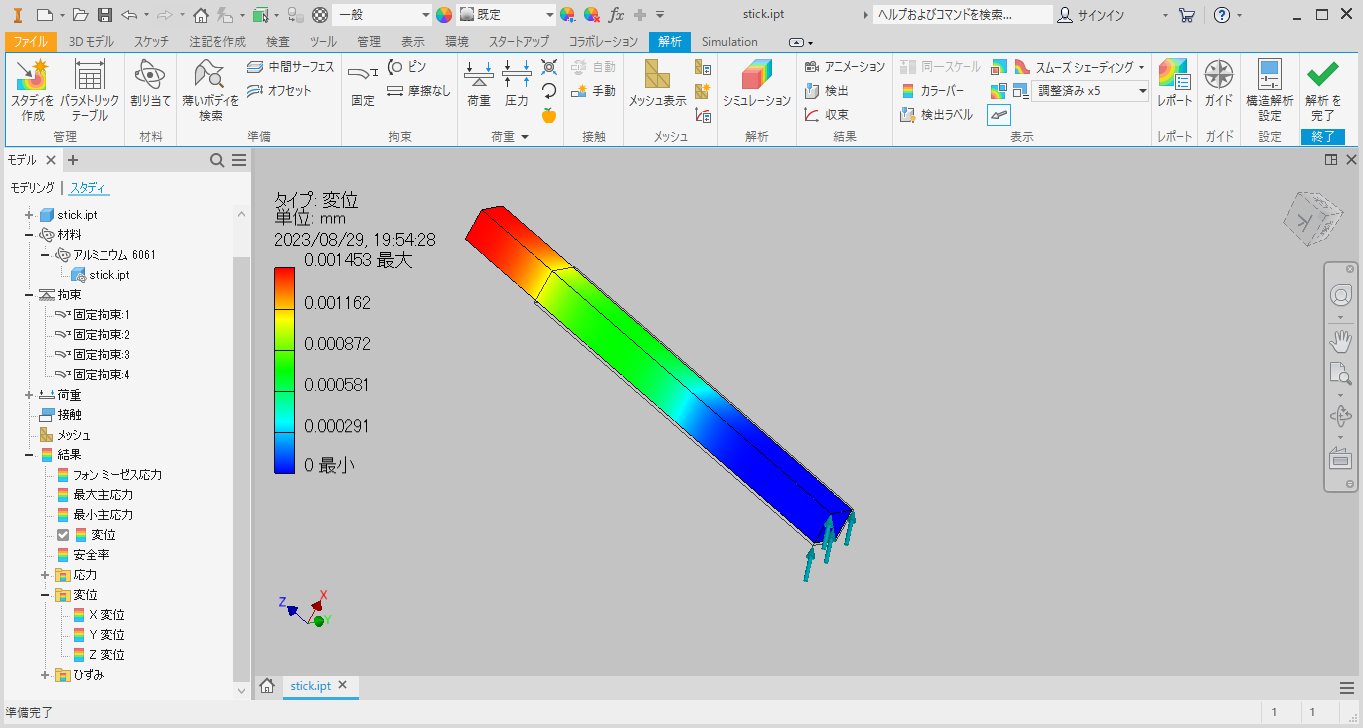 ．必ず，理論値と比較，検証する．
．「変位」を選択（ダブルクリック）すると，最大変位0.001453mmと表示される．
Mechanics of Robot Materials and Structures
可視化（変位）
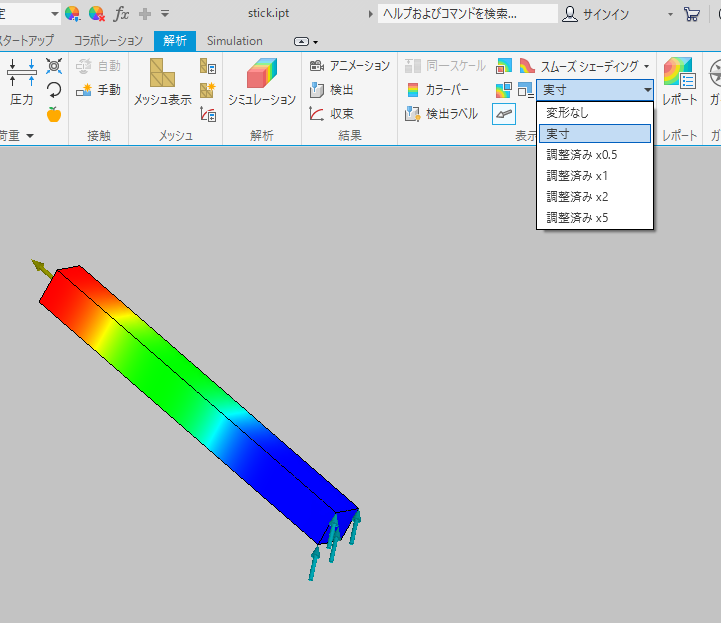 ．「実寸」を選択すると，デフォルメ表示（5x倍表示）が解除され実寸で表示される
Mechanics of Robot Materials and Structures
可視化（応力）
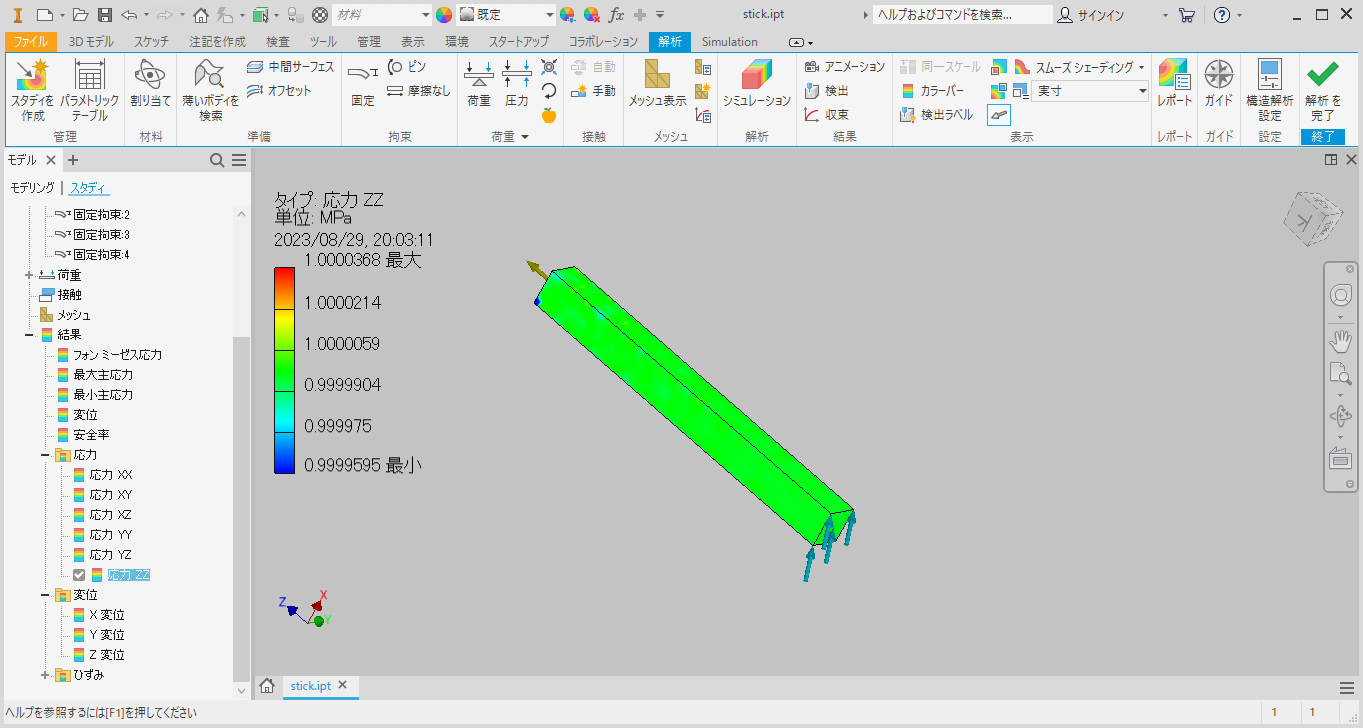 ．必ず，理論値と比較，検証する．
．「応力ZZ」を選択すると，Z方向の応力が示される．
Mechanics of Robot Materials and Structures
可視化（応力）
＊テンソル＝3*3の対称行列．
．応力テンソル＝流体で学んだものと同じ．
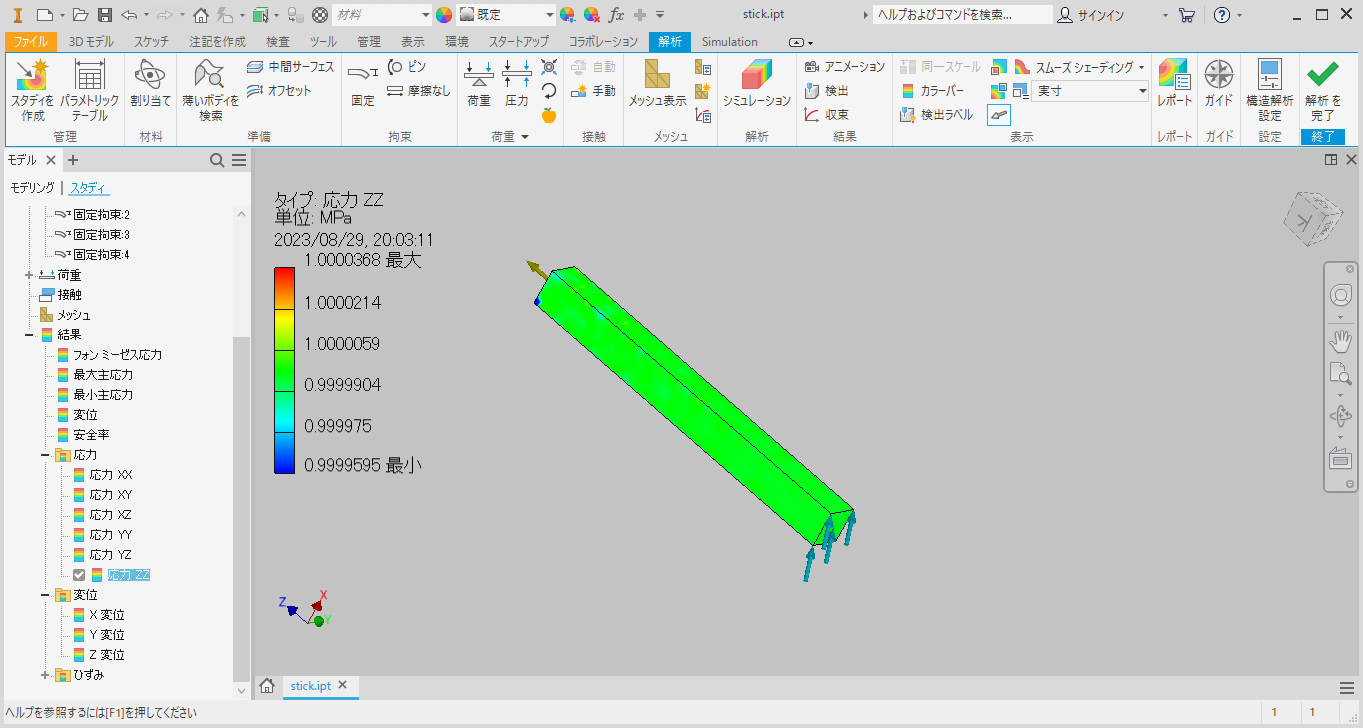 Inventor の表現では，
＝応力XX
垂直応力
せん断力
＝応力ZY
ここでは，
せん断にτを使って区別している
Mechanics of Robot Materials and Structures
可視化（応力）
．フォンミーゼスの応力（＝相当応力：材料の降伏にかかわるスカラ量）
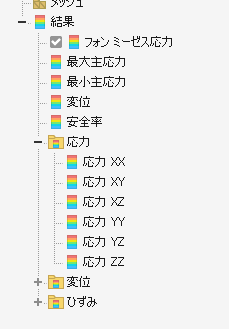 主応力（ベクトル量）：（σ1, σ2, σ3  ）
せん断力τが0になる座標系に回転で変換されている
→固有値問題
線形代数で学んだ行列の対角化を覚えているか？
Mechanics of Robot Materials and Structures
可視化（安全率）
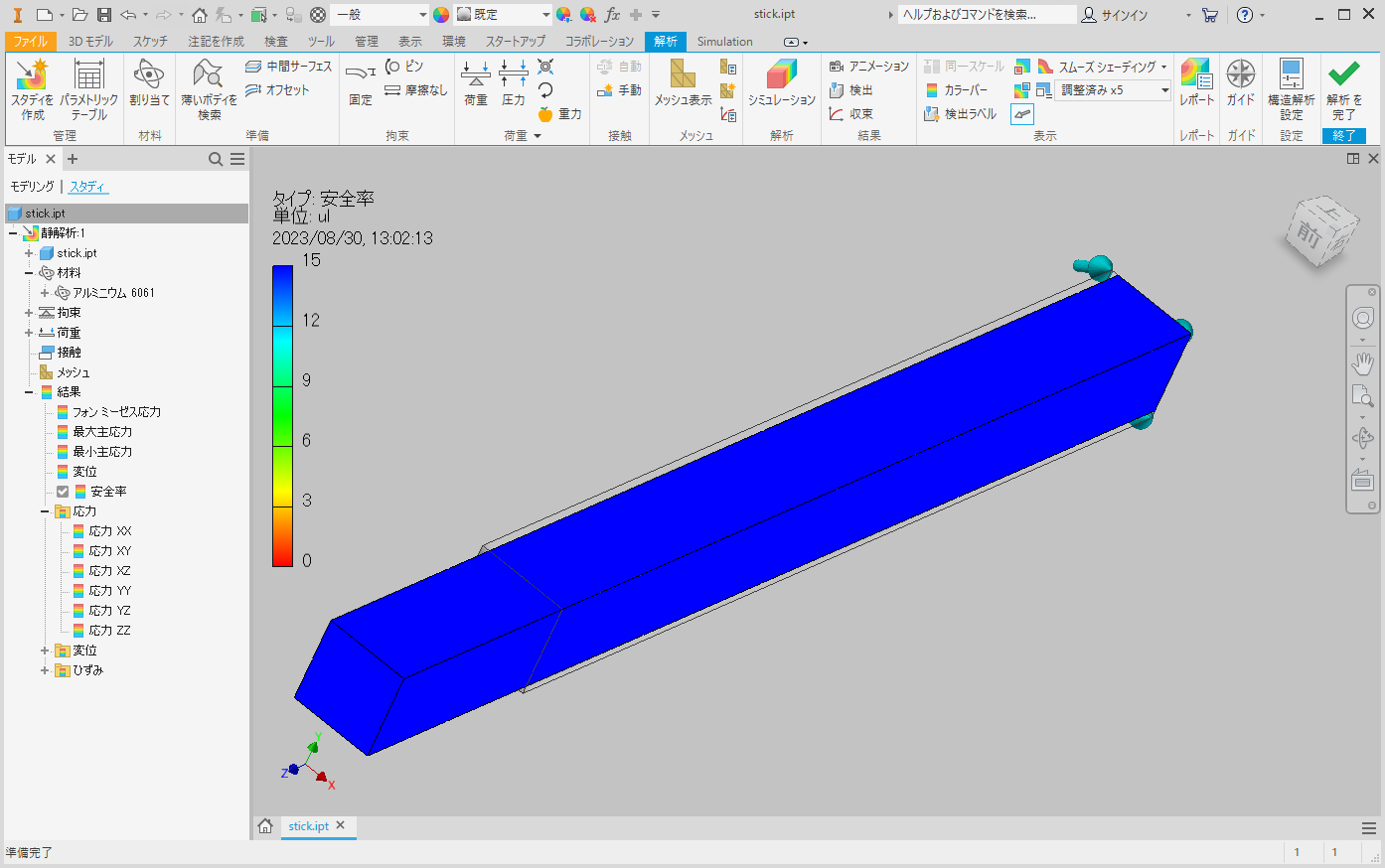 ul = 単位無し
安全係数＝降伏応力／ミーゼス応力
　　　　＝　275 / 1 = 275 > 15
振り切っているので15になっている
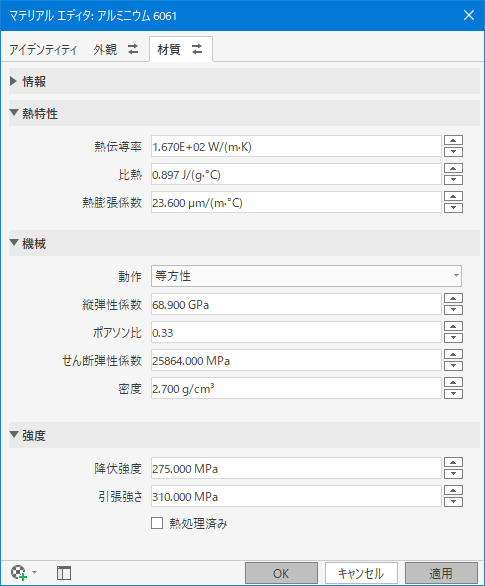 Mechanics of Robot Materials and Structures
課題1
．拘束条件を，z=0面でx, y, z位置拘束にするとどうなる？

．荷重を100倍にすると，安全率はどうなる？
Mechanics of Robot Materials and Structures
課題2
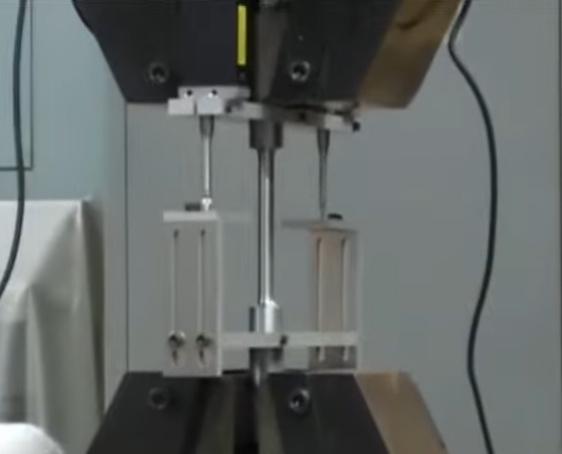 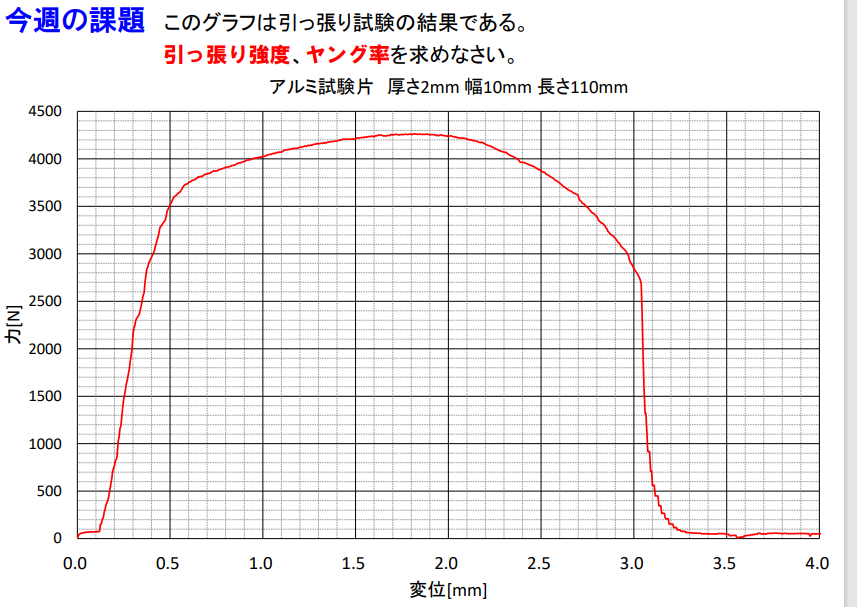 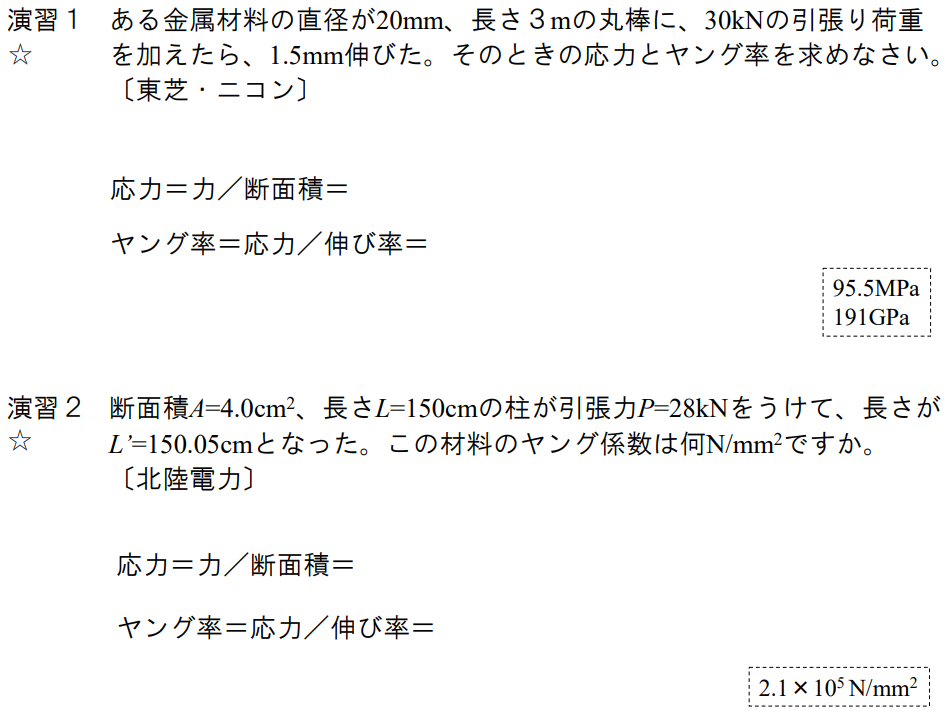 Mechanics of Robot Materials and Structures
課題3